Calculating a NEWS Score
Calculating a NEWS2 score
2
|     National Patient Safety Improvement Programmes
[Speaker Notes: NEWS score:
1.   Can indicate how unwell the resident may b e- the higher the NEWS score, the sicker they’re likely to be
2.   Is a common language of deterioration across healthcare settings
3.   Performs a track-and-trigger function especially when used earlier in pre-hospital settings before arrival in hospital]
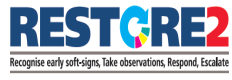 Take observation and calculate NEWS2 scoresYou take Charlie’s observations twice one hour apart and record the following readings:
1st set of observations
RR:  20
Sats:  95% (scale 1)
On air
Bp: 128/80 
P:    95 
Alert 
T:    37.5°C 
NEWS2 score=
2nd set of observations
RR:  22
Sats:  94%
On air
Bp: 133/76 
P:   91 
Alert 
T:  38°C
NEWS2 score=
What the NEWS score for both sets of observations? What would you do next?
[Speaker Notes: Practice together.
1st set NEWS2 score = 2
2nd set NEWS2 score = 4
Charlie’s condition is deteriorating (0-2-4) 

HEE videos- What is NEWS: https://youtu.be/S-KWnrsOw8M (3 mins 34 sec)
                Measuring Oxygen Saturation: https://youtu.be/QabKghrtXps   (2mins 41sec)]
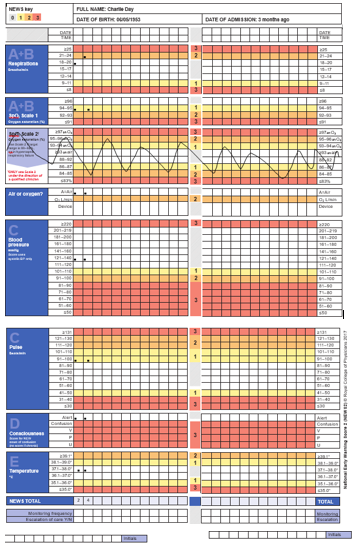 [Speaker Notes: Note – best to write in the value as just a ‘dot’ or ‘x’ can make handover difficult, and mean subtle changes can be missed.]
Escalation – get the right help
Removes the element of personal interpretation
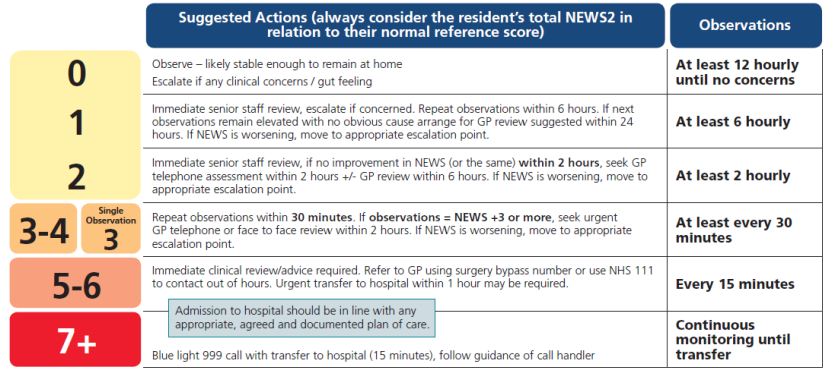 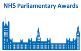 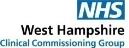 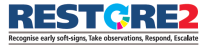 2019
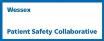 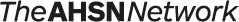 [Speaker Notes: Copied from the RESTORE2 tool.
Carers are usually the first to recognise soft signs but report finding it difficult to communicate this concern. 
NEWS2 allows the carer to escalate their concern to a GP or another professional, in a common language, in a way that helps that person triage alongside other patients. 
Whilst very prescriptive for care home staff, this NEWS2 Escalation does not replace clinical judgement of the receiving clinician (e.g. GP), who may opt not to follow this, based on clinical judgement / available information / other priorities. However, care home staff should always follow this unless advised otherwise by a clinical decision maker (e.g. GP, ACP) - either in a resident’s notes, TEP etc., or as part of their SBARD escalation discussion (at which point this should be documented in the ‘D’ for ‘Decision’).]
Understanding your resident
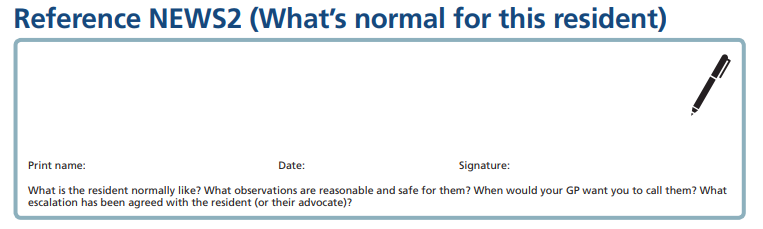 Edward is normally fit and active but is often mildly confused in the mornings before breakfast. Normally NEWS score is 0 but in the morning Edward may trigger the AVPU scale – only call a GP if the confusion continues to lunchtime. Edward is for full treatment and admission to hospital if required. Edward becomes agitated when he is becoming unwell which is a good soft sign for him.
Dr. Davids                                     12/4/18                                DDAVIDS
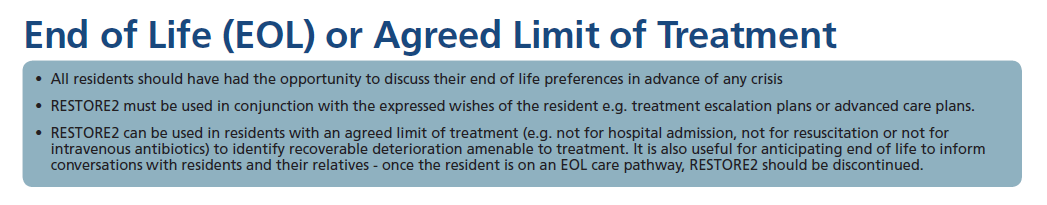 6
|     National Patient Safety Improvement Programmes
[Speaker Notes: It is important to know what is normal for the resident.
This can support the GP or other healthcare professionals with clinical decision making when their attention is requested.
If caring for someone with a high baseline NEWS2 (data shows us this is rare), their GP may wish to create a personalised NEWS2 Escalation plan. Details of this can be written in – or referred to in – this box. 
….
Essential to always factor in end of life or agreed limits treatment documentation, such as TEPS, ReSPECT, ACPs, etc.
Many local hospitals and GPs are already using ReSPECT. We hope many more GPS will join others in using it soon.
DNACPR is included on the ReSPECT form. If you find someone with both, always go with the most recent and flag this to the person’s GP surgery for action.]
Get your message across
SBARD is a structured method for communicating critical information that requires immediate attention and action effectively with medical professionals.  
  Five steps:
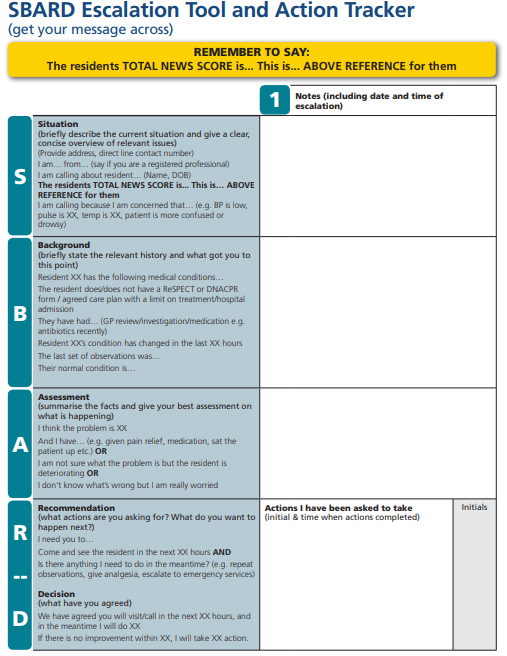 [Speaker Notes: Everyone does SBARD slightly differently – that’s okay. E.g. some put the NEWS2 in the S, as it’s the reason they are calling, others in the A, as it’s their assessment! Use it as a checklist to ensure essential information has been given.

SBARD is used in hospitals and the ambulance service to ensure that there is a standard approach in giving info ensuring no information may be misinterpreted by another professional.  
Great in pressured situations where it’s easy to forget key information.
Different ways of going about it (e.g. some people might chose to put NEWS2 in the ‘S’, others in the ‘A’. Both right. Important thing is getting this essential information across in a structured way. SBARD acts as a ‘prompt’ for this and at each step ask yourself ‘have I communicated all relevant information here?’]
8
|     National Patient Safety Improvement Programmes
[Speaker Notes: ‘R’: How can this best land? Two-way recommendation. Big difference between ‘You should come within two hours’ vs. ‘The RESTORE2 tool advises a review within 2 hours, what do you think Dr. Sarah? Is there anything you recommend I do to help too?’]
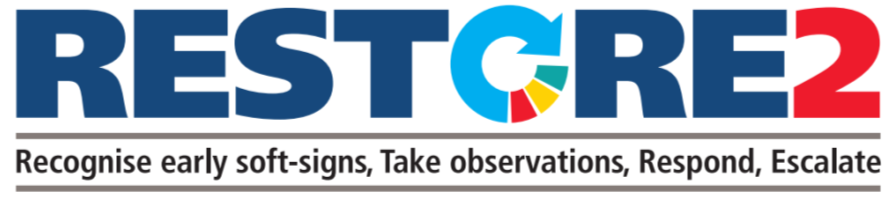 Scenario to practice using the RESTORE2 tool
Scenario: Charlie
Charlie is 67 yrs old gentleman admitted to care home as unable to cope. Charlie has full capacity but reduced mobility. Charlie has been with the home for 3 months and is generally fit and well. He is on medication for hypertension but no other medication and has not required medication review since joining the home. 
One morning you notice that Charlie is reluctant to eat his breakfast and feels he needs to go back to bed for a rest. When you check on Charlie an hour later you feel his hands are colder than normal and he is beginning to shiver. Charlie has also informed you he does not feel very well. 

Soft signs: What soft signs can you recognise in Charlie? 

What would you do next?
[Speaker Notes: Recap]
What is normal for Charlie
Monthly observations stable so far for the 3 months in the home
Charlie has an advanced care plan in place 

Baseline observations 
RR:                                 16 per minute 
Oxygen Sats (scale 1):      96% on air 
BP:                                       125/90 
Pulse:                                  88
ACVPU:                               A
Temp:                                 37°C 

                                                                      Charlie’s baseline NEWS2 =0
[Speaker Notes: Baseline NEWS2 score = 0]
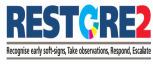 Take observation and calculate NEWS2 scoresYou take Charlie’s observations twice one hour apart and record the following readings:
1st set of observations
RR:  20
Sats:  95% (scale 1)
On air
Bp: 128/80 
P:    95 
Alert 
T:    37.5°C 
NEWS2 score=
2nd set of observations
RR:  22
Sats:  94%
On air
Bp: 133/76 
P:   95 
Alert 
T:  38°C
NEWS2 score=
What the NEWS score for both sets of observations? What would you do next?
[Speaker Notes: 1st set NEWS2 score = 2
2nd set NEWS2 score = 4
Charlie’s condition is deteriorating (0-2-4)]
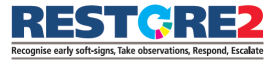 Escalation
Refer to Escalation 
Request immediate senior staff review (2 hrly obs)
No improvement in NEWS within 2 hrs and NEWS score worsening. seek urgent GP advice/telephone or face to face review within 2 hrs
Repeat observation at least every 30 mins 

          How would you give the information to the GP?
Escalate concerns to the GP using SBARD to structure your communication.
14
|     National Patient Safety Improvement Programmes
[Speaker Notes: Can be done as a group exercise. Ask participants to identify (shout out or write in chat) information that should be given under each letter of SBARD]
SBARD
Situation 
I am ringing because I am concerned about one of my residents. I became concerned as he is off his food, unusually lethargic, his hands are cold and he’s shivering.
We have been monitoring his observations over the day using the RESTORE2 tool and his NEWS2 Score has risen to 4.

Background 
Charlie is 67yrs old and alert with full capacity.
Charlie has been with the home for 3 months and is generally fit and well. His reference/normal NEWS2 score is 0. 
He is on medication for hypertension but no other medication.
He has not required medical review since joining  the home.
His last set of observations are : RR 22, Sats 95%, Bp 115/70, P 95, Alert, T 38.0
[Speaker Notes: Good to get participants doing this themselves. Point out different approaches okay provided there is structure (e.g. breakdown of NEWS2 could just as easily go in assessment – both correct).]
SBARD
Assessment  
 I am not sure what the problem is  but he is deteriorating.

Recommendation 
Please could you review Charlie? 
The RESTORE2 tool recommends a review within 2 hours for a NEWS2 of 3-4. What do you think?
Is there anything I can do whilst I am waiting for you? 
GP- Advice  please give 1g of paracetamol and continue with observations.

Decision 
GP – will visit after surgery; hopes within 2 hours but advised may be slightly longer. 
Agreed to continue with observations as per RESTORE2 guidance and call back / escalate if Charlie’s condition changes before the GP arrives.
                                                                              
    Document .Document .Document
Outcome
Charlie is reviewed by GP 
Antibiotics prescribed (UTI ) 
To continue observations in line with the escalation tool until returned to Charlies “Normal”  

Reflection 
What did you do?
[Speaker Notes: What did you do?
Recognised soft signs 
Used SBAR to communicate your concerns 
Achieved a GP review in a timely manner]
Reflection
What did you do ? 
Recognised soft signs 
Used SBAR to communicate your concerns 
Achieved a GP review in a timely manner
Recent use of RESTORE2 in a home in Bristol
Gloria (name changed for confidentiality) had a slightly crackly chest, was very sleepy and the night before had been unsettled. Staff checked her temperature and oxygen saturations and when they contacted the GP, they gave her this information. They were able to receive intervention immediately. The GP prescribed antibiotics for Gloria, which meant she was able to be supported from home with staff who know her well, instead of going to hospital. A week on, Gloria has made a full recovery and is grateful to have been allowed to be at home, especially during these difficult times.

The Senior at the supported living placement informed me that following the NEWS2 training, they purchased the equipment recommended, which was how they were able to record Gloria’s oxygen levels. 

The training has really had a huge impact on how staff support service users in identifying health decline and seeking relevant medical help.
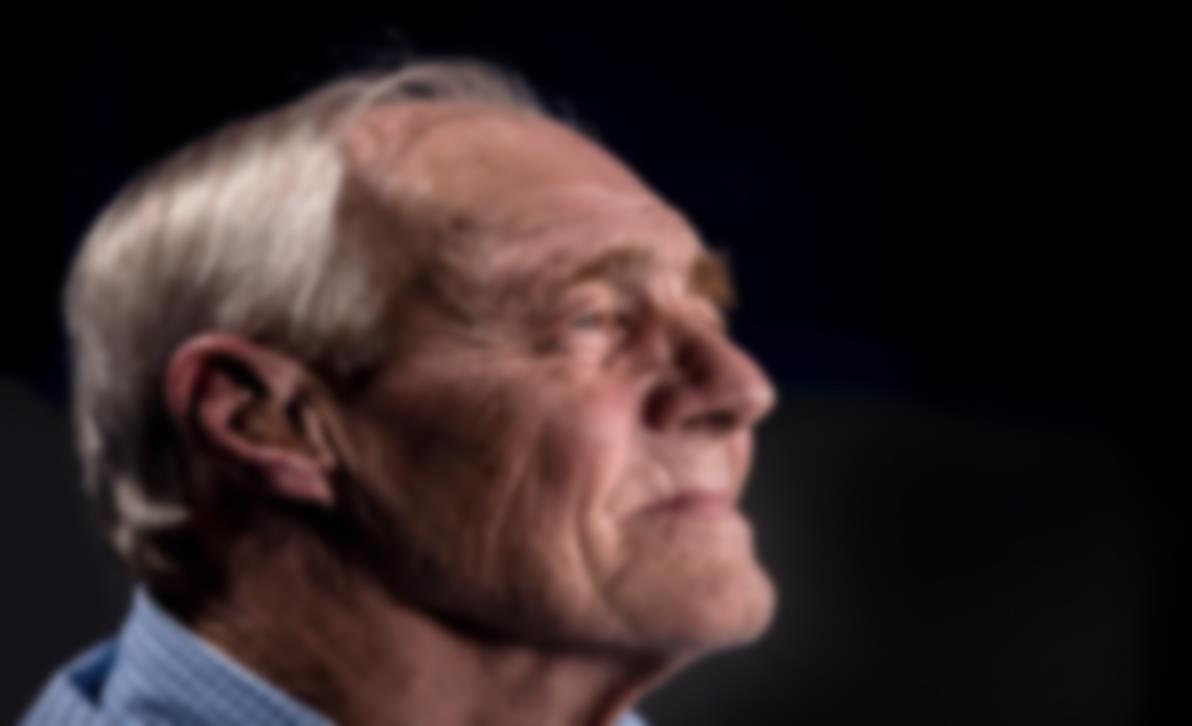 Case Study RESTORE2 in a Nursing Home
Completing monthly observations means the staff recognise what is “normal” for the resident
Resident has a normal NEWS2 score of 0
NEWS
0
Use of the Reference box (what’s normal for the resident) makes staff aware of needs specific for the resident
Nursing Home
20
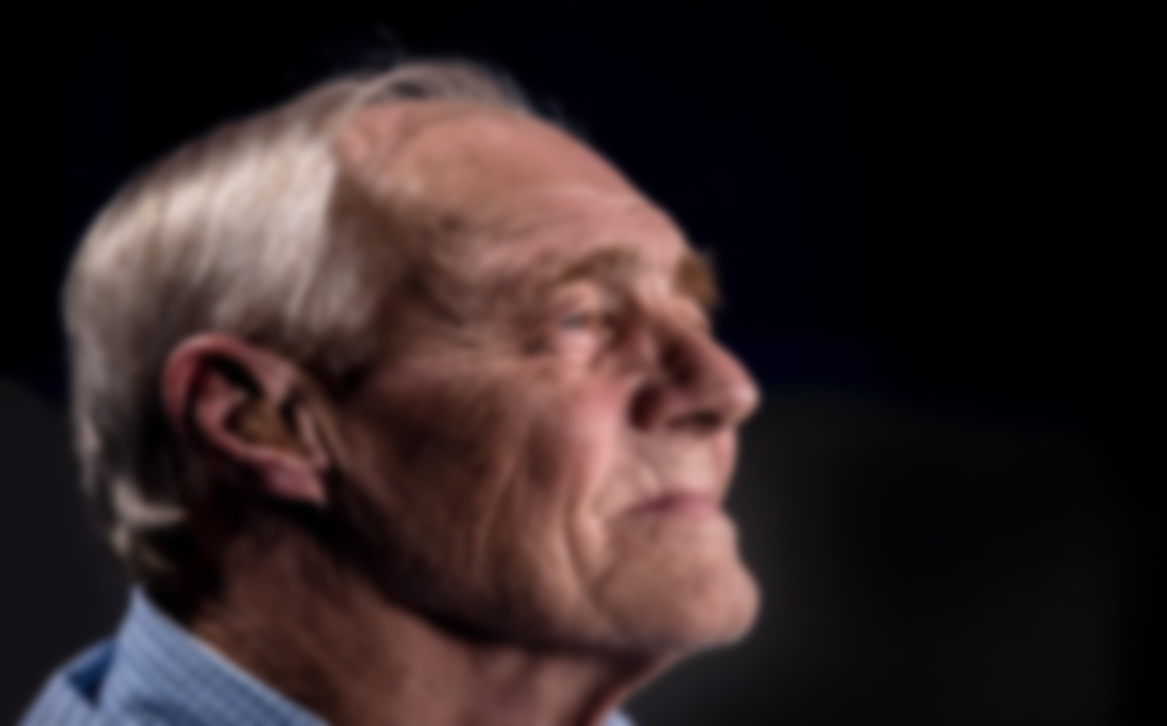 Case Study RESTORE2 in a Nursing Home
Staff noticed a change in the residents general condition “soft signs”  which prompted observations and  highlighted the need for review
low temperature
off food
increased lethargy
NEWS
4
not taking fluid and medications
Clear story to tell GP with physiology using SBARD
Nursing Home – Recognising change and escalating concerns
21
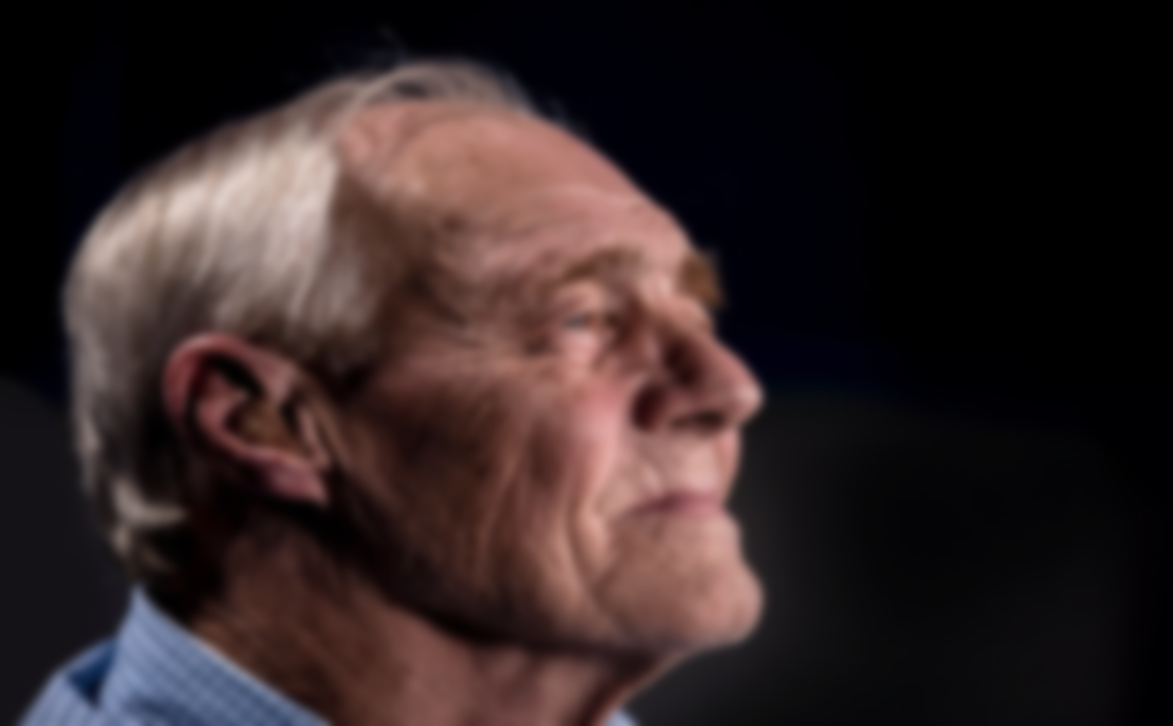 Case Study RESTORE2 in a Nursing Home
GP reviewed and regular monitoring  maintained,  with the addition of blood sugar readings due to residents medical history
ReSPECT form in place  to help formulate  plan of care
clear, objective evidence of condition and deterioration
NEWS
4
Family kept informed and  included in discussions
Good visual representation of residents condition
Nursing Home – GP Review
22
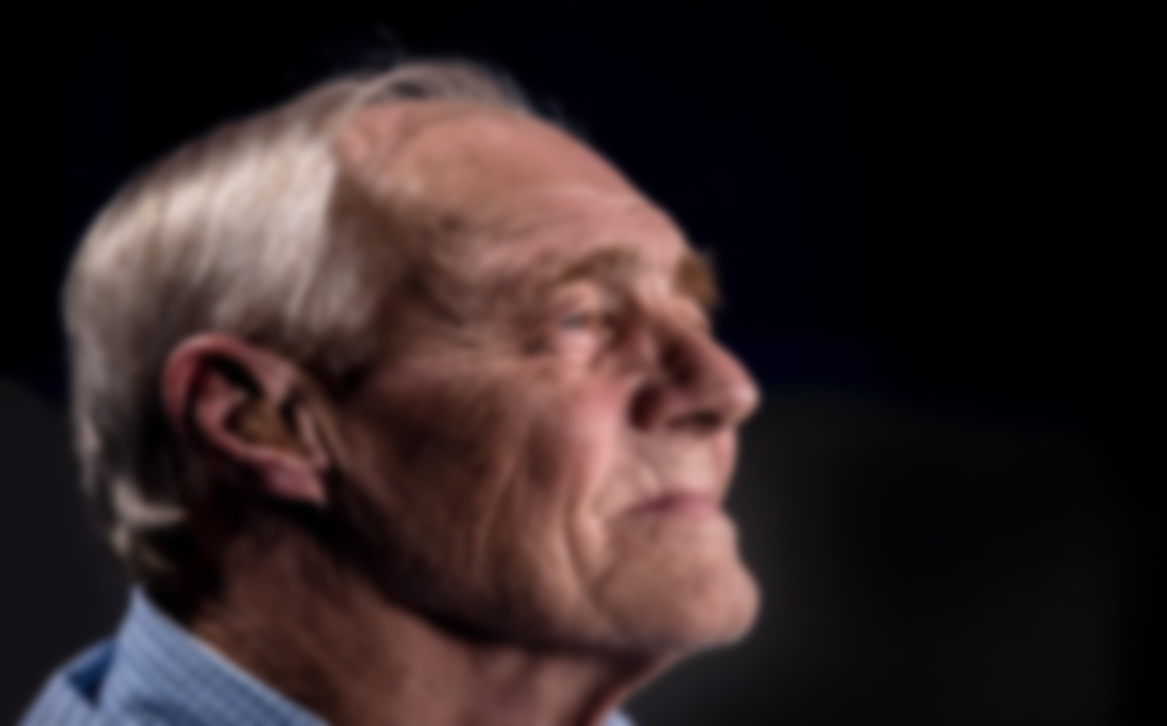 Case Study RESTORE2 in a Nursing Home
‘the home staff felt the RESTORE2 tool complimented their clinical judgement resulting in timely review and avoidance of hospital admission’
The resident was reviewed, considered for end of life care and anticipatory medications put in place
Resident able to stay in home and be cared for by a familiar team
‘the incident has highlighted the importance of recognising  soft signs and how a fully informed and followed  process can populate an appropriate plan of care
Right place, right time, right care
Nursing Home – GP – No hospital admission needed
Awareness of ReSPECT
Recommended Summary Plan for Emergency Care and Treatment
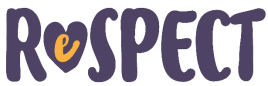 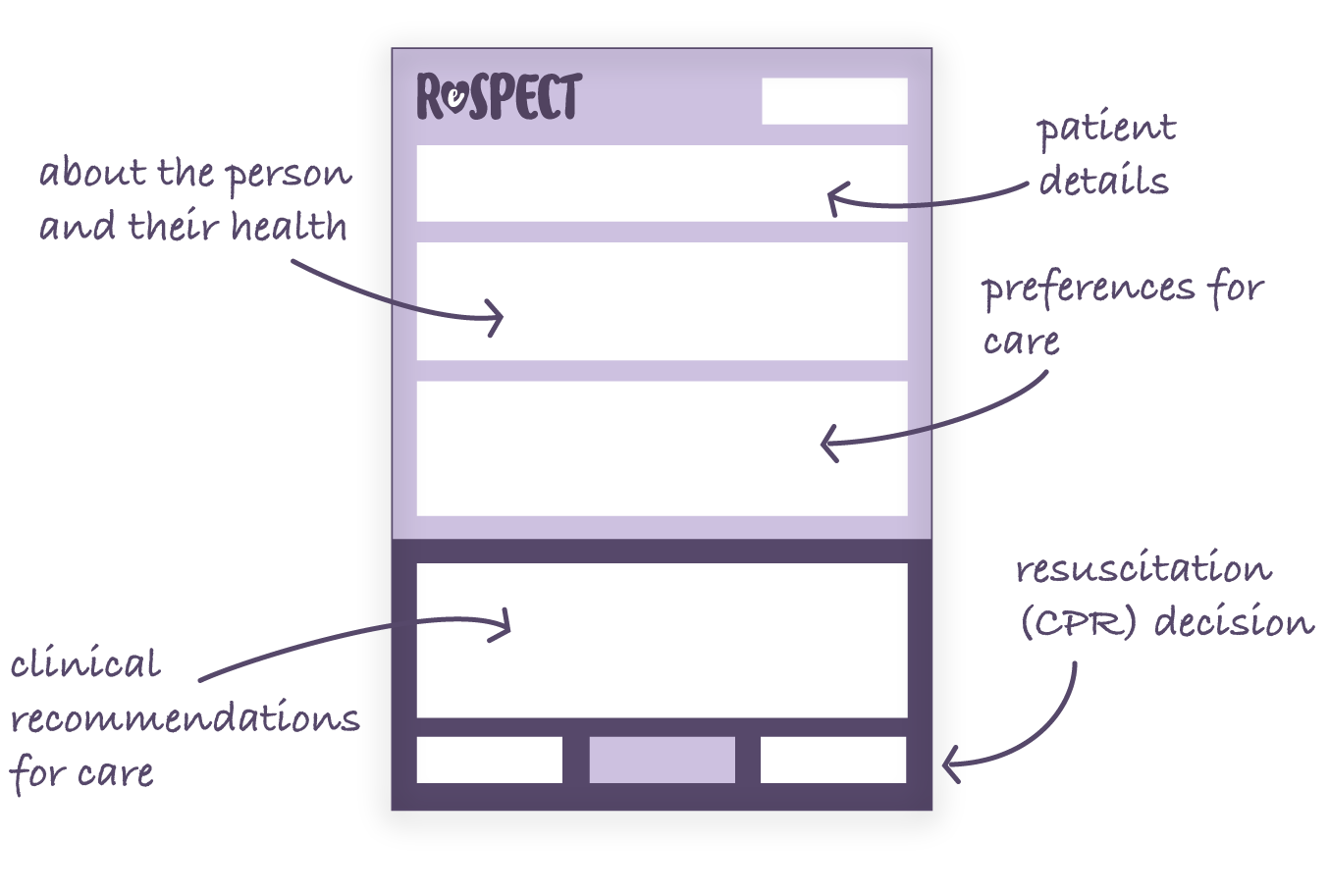 Recommended
Summary
Plan for
Emergency 
Care and 
Treatment
25
|     National Patient Safety Improvement Programmes
[Speaker Notes: RESTORE2 refers to End of Life and Agreed Limits of Treatment.
It’s important that residents have a clear plan, not just for the very end of their life but in the period beforehand.
ReSPECT is not just about DNACPR but about their wishes, how and where they would like to be treated if they have an episode of acute physical deterioration, where they may be too unwell to express their wishes.]
What is a ReSPECT conversation?
ReSPECT conversations follow the ReSPECT process by:

Discussing and reaching a shared understanding of the person’s current state of health and how it may change in the foreseeable future,
Identifying the person’s preferences for and goals of care in the event of a future emergency,
using that to record an agreed focus of care (either more towards life-sustaining treatments or more towards prioritising comfort over efforts to sustain life),
Making and recording shared decisions about specific types of care and realistic treatment that they would want considered, or that they would not want, and explaining sensitively advance decisions about treatments that clearly would not work in their situation,
Making and recording a shared decision about whether or not CPR is recommended.
26
|     National Patient Safety Improvement Programmes
How to recognise the form
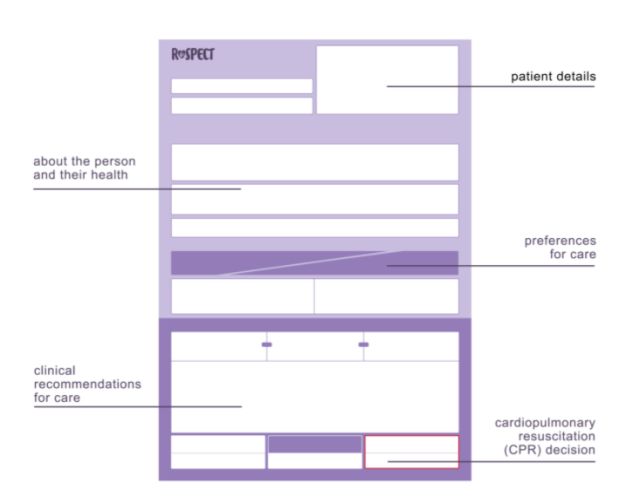 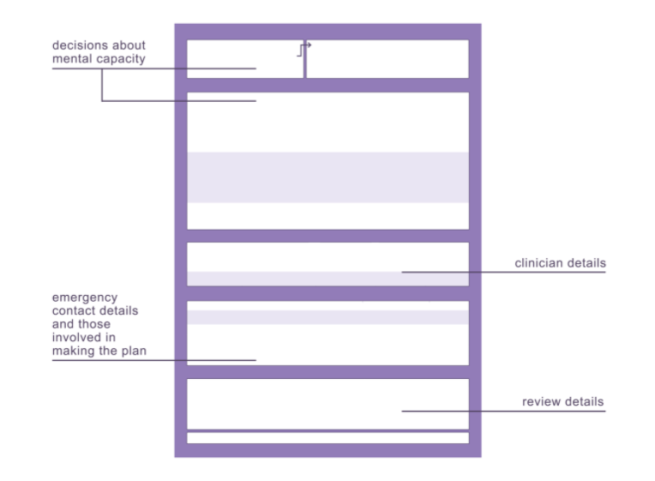 27
|     National Patient Safety Improvement Programmes
[Speaker Notes: ReSPECT is a process with the conversations recorded on the ReSPECT form.
GPs can support the process to ensure that the resident is treated at the right place, at the right time, in the best way.]
Example of completed ReSPECT form
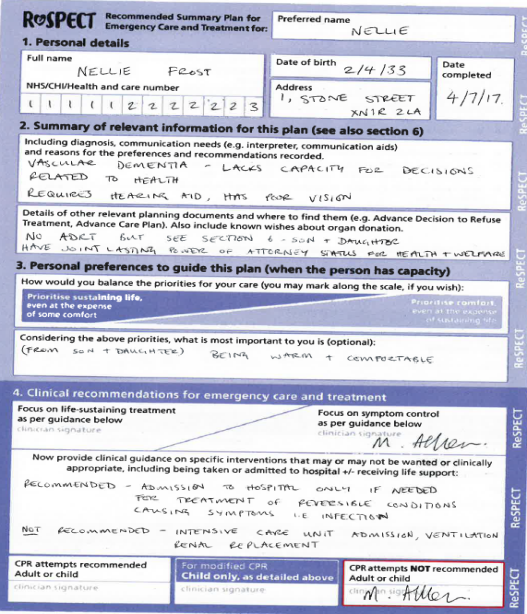 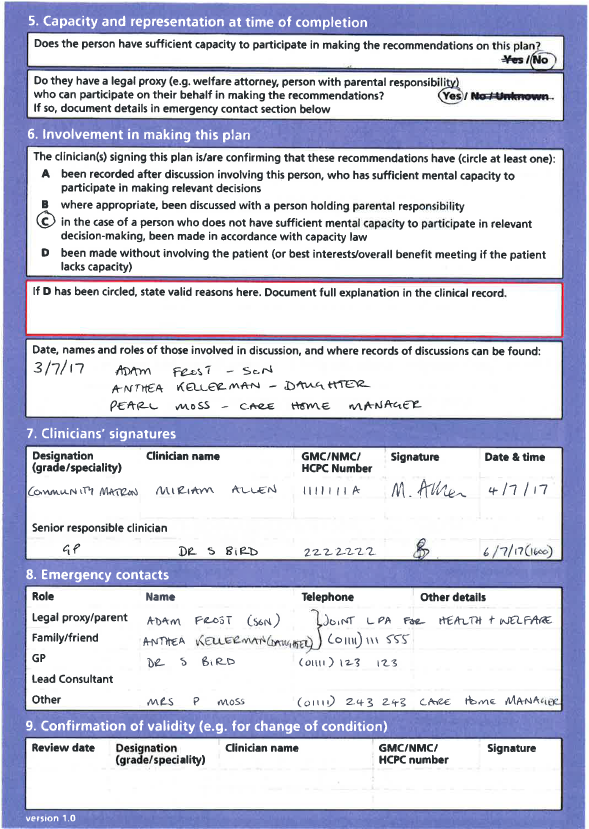 28
How to care for someone with a ReSPECT form
ReSPECT is not legally binding. It is a guide to immediate decision-making. You should be prepared to justify valid reasons for overriding the recommendations on a ReSPECT form.

If a person opens up to you about their future preferences and these are not documented, offer to help set up an appointment with their GP so that they can have a ReSPECT conversation.

If a situation arises that is not addressed on the form, or staff are unsure what to do, they should ask for help from their seniors, or members of the clinical team.
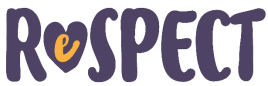 29
|     National Patient Safety Improvement Programmes
[Speaker Notes: Why is ReSPECT not legally binding? This is an FAQ. Imagine a situation where someone with only a couple of weeks to live has a ReSPECT form which says ‘do not take me to hospital under any circumstances’. Perhaps they’ve had the ReSPECT form for years but recently updated it due to a change in prognosis. They then find themselves in extreme agony, and ask their carer to call an ambulance to take them to hospital to get on top of the pain. The paramedic will of course need to override the ReSPECT form (which they can do because it’s not legally binding), as this is an unforeseen circumstance.]
Action in a life threatening situation
30
|     National Patient Safety Improvement Programmes
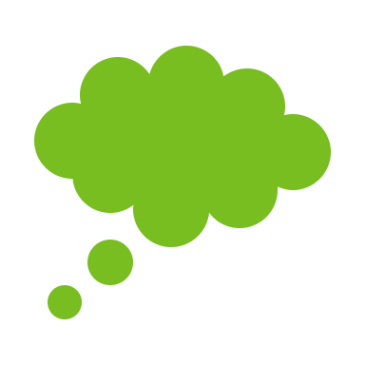 Thank you… now it’s over to you!
How will you use this training to contribute to 
your delivery of care going forwards?

Let us know in the chat! 


We will stay on the call for 30 minutes after the session if you would like to talk though any questions further. 
Please complete our post-training survey with feedback on the session and let us know how you get on with using the training in practice.
31
|     National Patient Safety Improvement Programmes
The end…….what we have covered so far
32
|     National Patient Safety Improvement Programmes
[Speaker Notes: Total (bar additional resources) =51 slides]
Additional resources
[Speaker Notes: Reminder: offline at this point]
Additional training available
Further sessions on RESTORE2-mini and using ReSPECT are available. 
Visit https://www.weahsn.net/covid-19-support
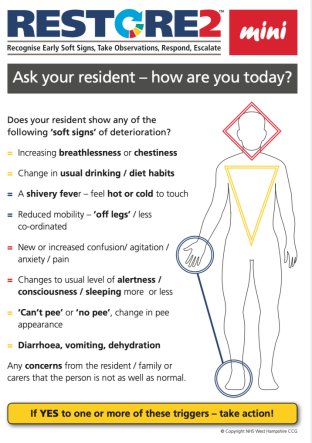 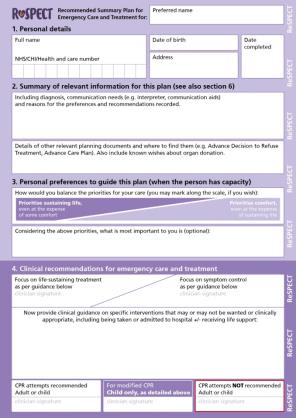 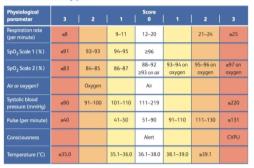 34
|     National Patient Safety Improvement Programmes
Additional training available
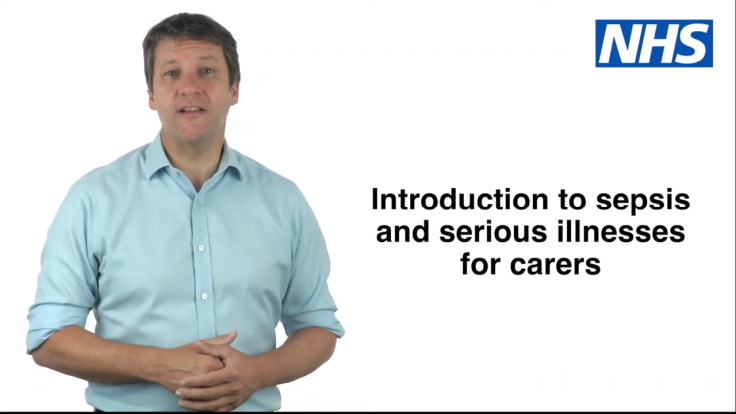 Free short videos
https://www.youtube.com/playlist?list=PLrVQaAxyJE3cJ1fB9K2poc9pXn7b9WcQg
35
|     National Patient Safety Improvement Programmes
You can also access the films as part of the full training on Health Education England’s e-Learning for Healthcare (e-LfH) Hub (www.e-lfh.org.uk), an educational web-based platform that provides quality assured online training content for the UK’s health and care workforce, from this link.
36
|     National Patient Safety Improvement Programmes
[Speaker Notes: 2mins: Additional resources. Highlight information on NEWS2 accessible via videos on YouTube and HEE platform]
Rollout handbook
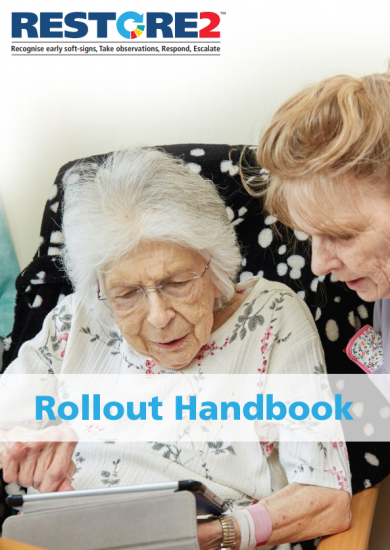 These slides can be used in conjunction with the RESTORE2 Rollout Handbook (April 2020) which gives more detail and training scenarios and optional competency assessments.
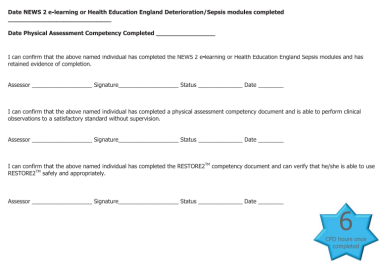 37
|     National Patient Safety Improvement Programmes
[Speaker Notes: 30secs]
Free NEWS2 e-learning
This accredited e-learning is usually £5 per registered user but we have funded a number of licenses as our gift to you: https://woe.newslms.ocbmedia.com/  
Sign up by clicking on the ‘Sign up now’ button on the page linked above.

You can also download the official NEWS2 Calculation App for free:
iOS – visit the Apple App Store and search for ‘NEWS2′. The app is called NEWS calculator produced by OCB Media. 
Android – visit the Google Play store and search for ‘NEWS2’ or use the following link here
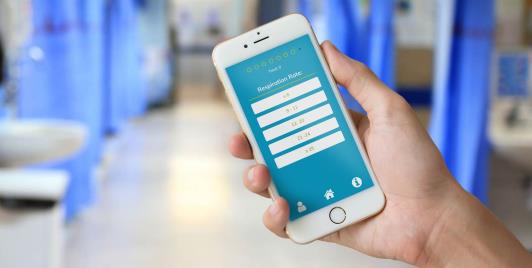 38
|     National Patient Safety Improvement Programmes
Advance Care planning- Quick guide
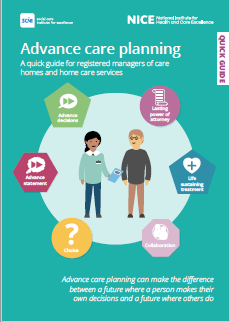 https://www.nice.org.uk/Media/Default/About/ NICE-Communities/Social-care/quick-guides/ advance-care -planning-quick-guide.pdf
39
A programme which aims to standardise training and knowledge of frailty as a complex multi-system, long-term condition 
Strives to promote a common language in frailty care and is designed to support enhanced clinical skills and competencies to be embedded within the existing workforce 
Will support health and social care staff to meet the needs of individuals living with varying degrees of frailty and to deliver improved health outcomes
Ensures that there is equity in the understanding and knowledge of frailty across workforce to enable delivery of consistent best practice outcomes and person experience
Align consistently with national and regional Ageing Well strategies for improvement
Explores the multi-system complexity of frailty via the Geriatric 5Ms   (framework which comprises Mind, Mobility, Medications, Multi-complexity and Matters most) which encompasses all the elements important when considering holistic care of older adults, whatever setting you are in or profession you come from.
40
https://www.e-lfh.org.uk/wp-content/uploads/2021/03/MicrosoftTeams-image-1.png
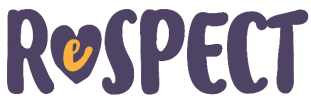 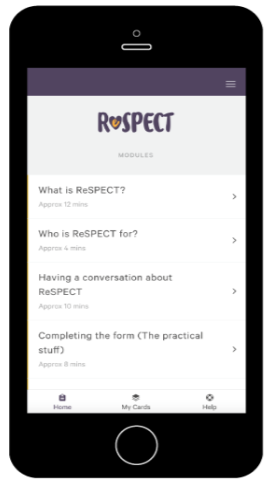 Short e-learning available at
https://learning.respectprocess.org.uk 
What is ReSPECT? (12 minutes)
Who is ReSPECT for? (4 minutes)
How to care for someone with a ReSPECT form (10 minutes)

Visit https://www.weahsn.net/our-work/improving-patient-safety/respect/implementing-respect/ for more information and resources

Contact respect@weahsn.net
41
|     National Patient Safety Improvement Programmes
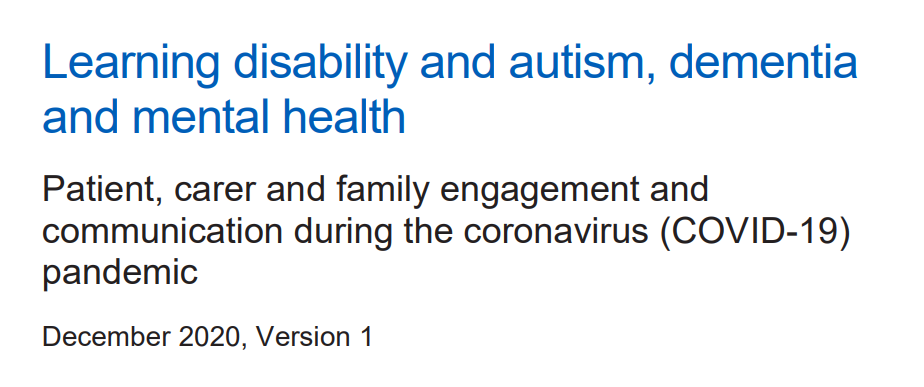 www.england.nhs.uk/coronavirus/wp-content/uploads/sites/52/2020/03/C0590-Patient-carer-and-family-engagement-and-communication-during-the-coronavirus-COVID-19-pandemic.pdf
42
|     National Patient Safety Improvement Programmes
Acknowledgements
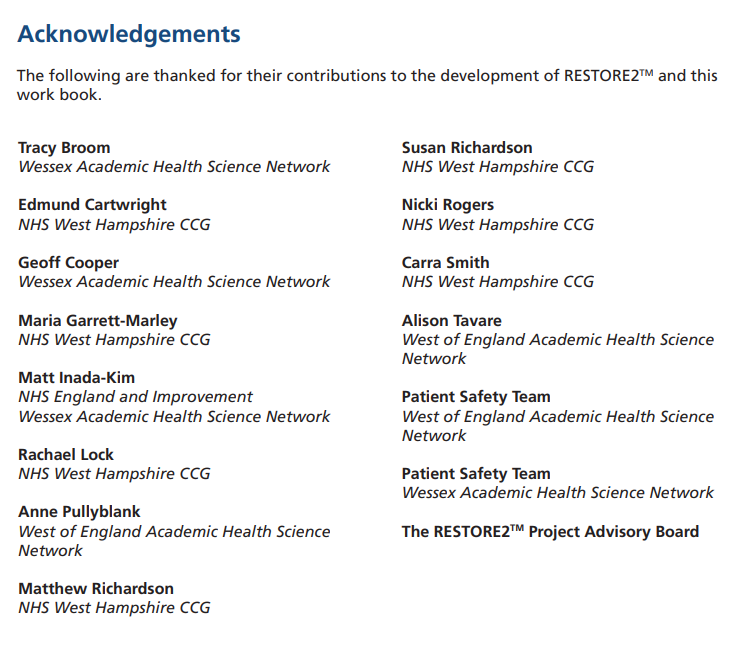 Images from HOSTING TROLL-FREE/PLAYFUL/INTERACTIVE VIRTUAL EVENTS WITH ZOOM by Alexandra Kutler Based on a work at https://docs.google.com/document/d/1KLRrnm6g5YvD8QRSPwwNWq6NPk9FYvMpZPy_XEyOmMM/edit#.
43
|     National Patient Safety Improvement Programmes